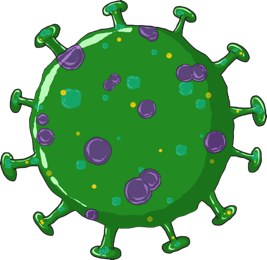 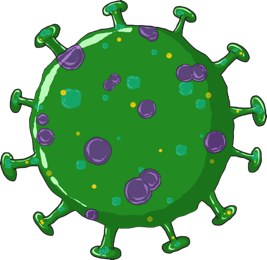 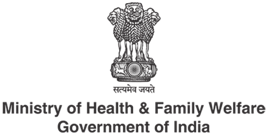 साधन सामग्री का उपयोग कैसे करें
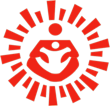 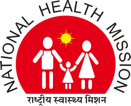 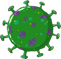 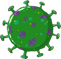 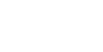 प्रशिक्षण किट
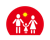 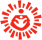 उपयोग करने के लिए सभी निर्देशों को पढ़ें।
साधन सामग्री एक दूसरे के पूरक हैं और एक दूसरे को सहयोग करते हैं।
फेसीलिटेटर गाइड के सहयोग से प्रस्तुतिकरण 
फेसीलिटेटर द्वारा सत्रों के उद्देश्यों को पूरा करना और स्व-मूल्यांकन कराना 
ग्राम स्तरीय कार्यकर्ताओं के लिए ’पांच की शक्ति’ पॉकेट बुक एक सन्दर्भ सामग्री है।
1
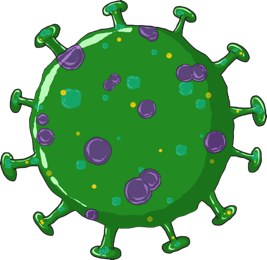 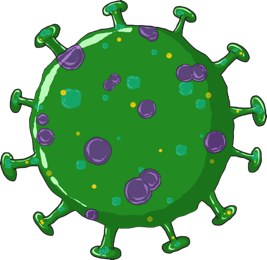 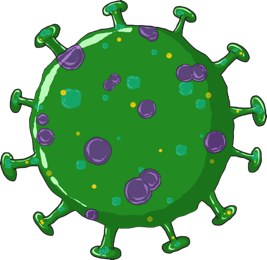 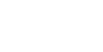 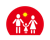 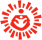 प्रस्तुतिकरण करने में मदद के लिए फेसीलिटेटर गाइड
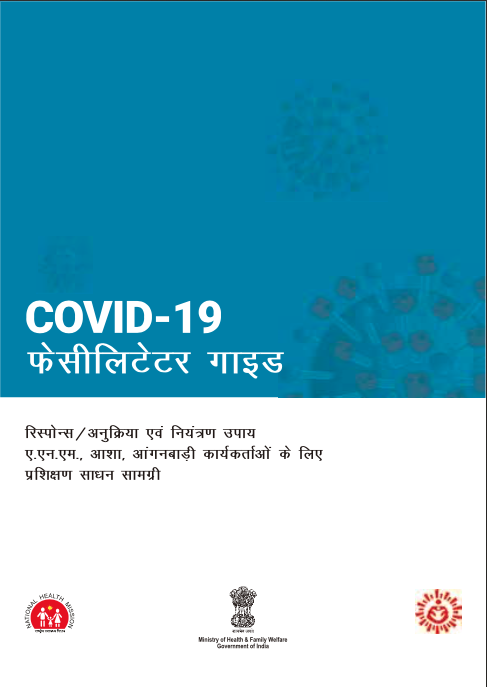 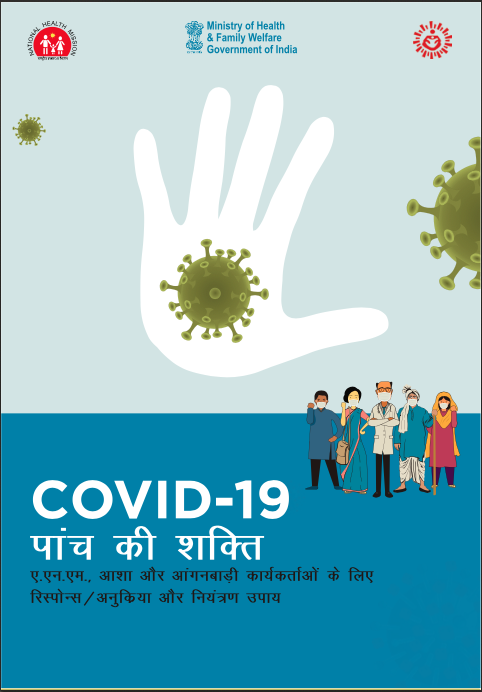 वक्ता नोट के साथ प्रस्तुतिकरण
प्रशिक्षण किट में शामिल हैंः
ANM/ASHA की सहायता करने के लिए सन्दर्भ हेतु ’पांच की शक्ति’ पाॅकेट बुक
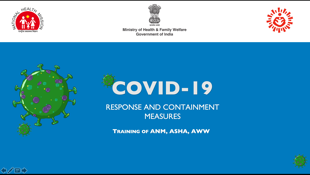 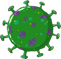 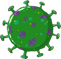 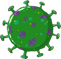 2
[Speaker Notes: The name of the disease is COVID-19. THIS IS CORONA VIRUS DISEASE –  discovered in 2019. The name of the organism that causes the disease is SARS-CoV-2. This stands for Severe (because it is serious) Acute Respiratory Syndrome- Coronavirus (the name of the family of viruses) 2. Coronaviruses cause several similar diseases including SARS, HINI (Swine flu) and the common cold and Influenza. 

Symptoms of COVID-19 are fever, cough and difficulty in breathing
If a person sees these symptoms, the person must immediately contact the government helpline numbers given in this slide.
If you know that the person with whom you have been in contact has been identified as positive for COVID-19, then the person must contact on the helpline numbers immediately.]
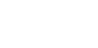 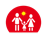 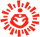 फेसिलिटेटर गाइड
पॉकेट बुक
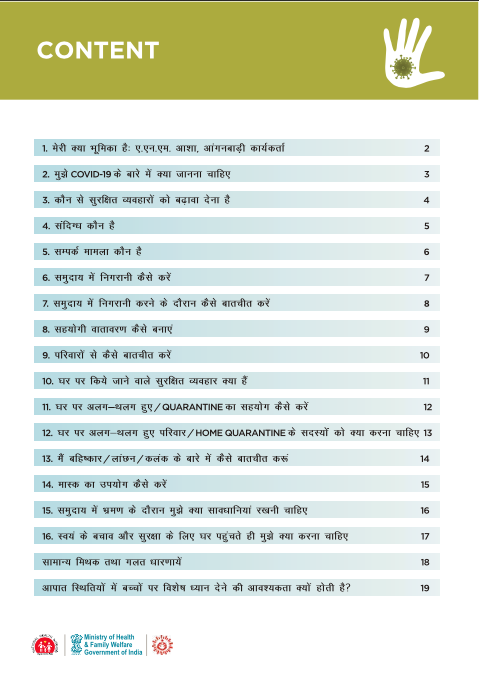 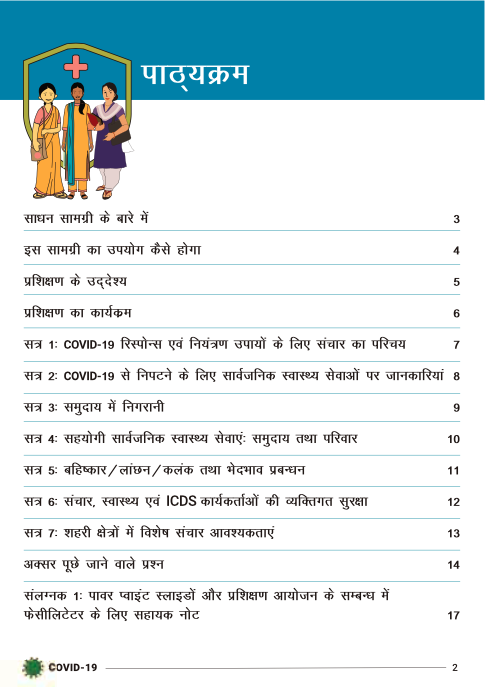 सामग्री
3
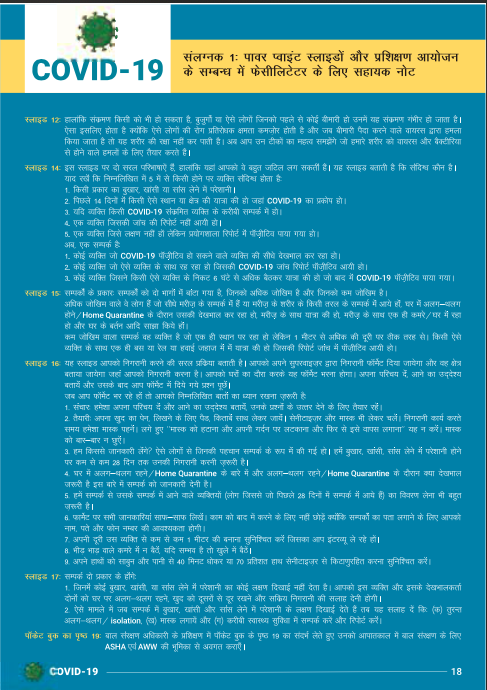 सत्र के अन्त में आपके द्वारा दिये गये इनपुटों पर प्रतिभागियों की समझ जांचने के लिए स्व-आंकलन किया जायेगा
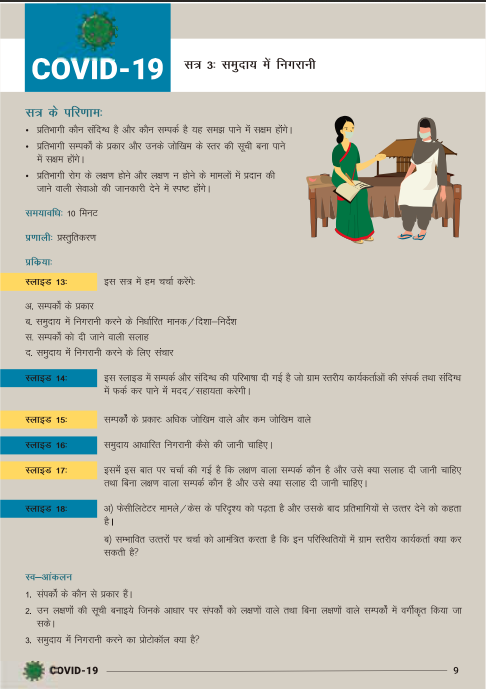 स्लाड्स आपको प्रस्तुतिकरण की स्लाइड के बारे में संक्षिप्त में बतायेंगी
l= ls feyus okyh lh[kksa dks izR;sd l= ls igys izfrHkkfx;ksa dks le>k;k tkuk pkfg,
फेसीलिटेटर गाइड का प्रयोग कैसे करें
फेसीलिटेटर की सहूलियत के लिए महत्वपूर्ण स्लाइड्स पर नोट्स
4
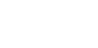 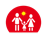 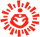 प्रस्तुतिकरण का उपयोग कैसे करें
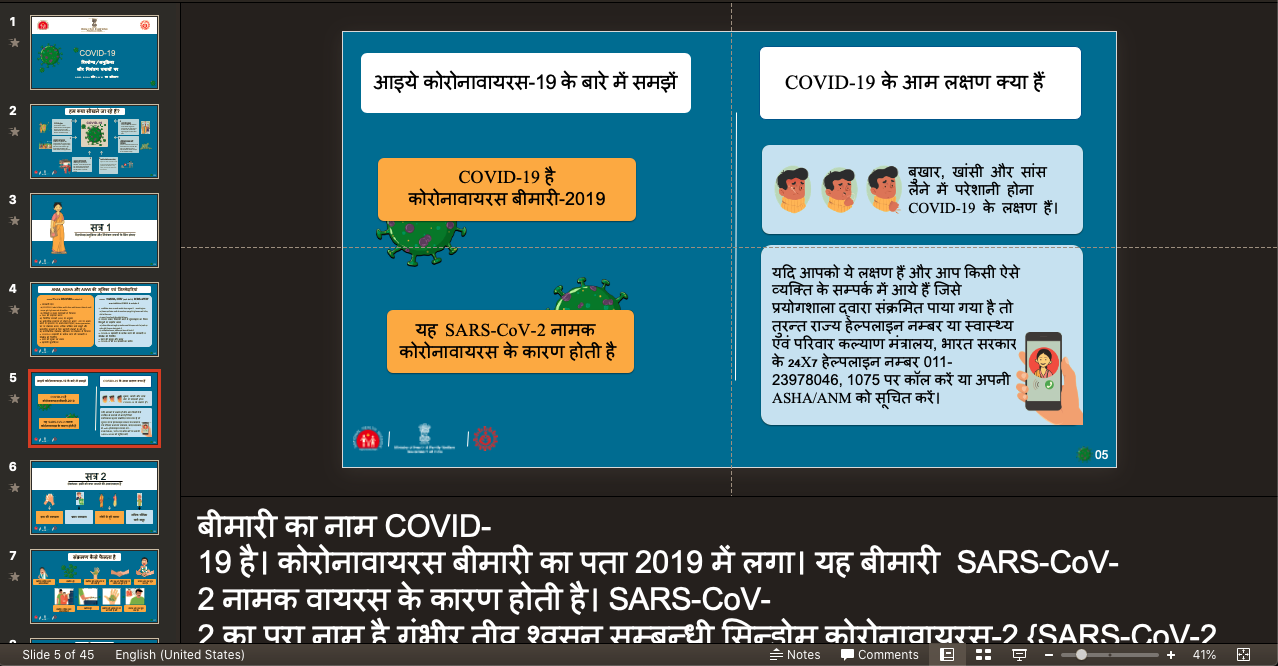 स्लाइड्स के इस्तेमाल करने के तरीके को समझने के लिए फेसीलिटेटर गाइड का इस्तेमाल करें
स्लाइड के बारे में समझाने के लिए महत्वपूर्ण स्लाइड्स पर फेसीलिटेटर के लिए नोट दिये गये हैं
प्रत्येक सत्र के अन्त में सत्र पर प्रतिभागियों की समझ को जांचने के लिए फेसीलिटेटर गाइड में दिये अनुसार स्व-आंकलन करायें।
5
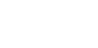 पाठ्यक्रम आसानी से पेज पर पहुंचा सकता है
’कैसे करना है’ पर पांच महत्वपूर्ण बिन्दु
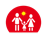 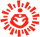 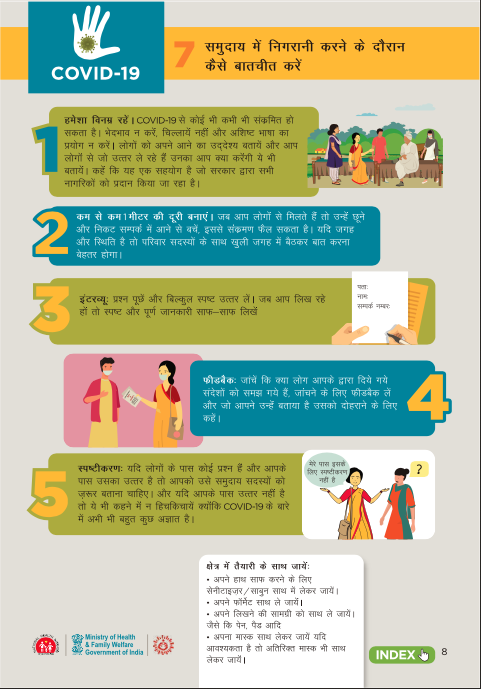 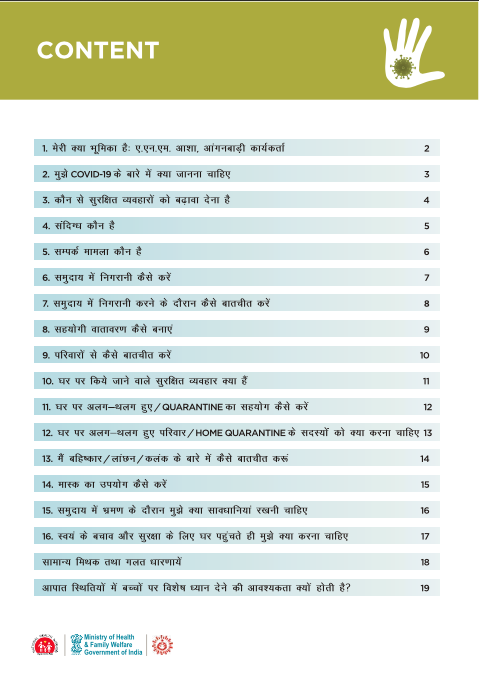 याद रखने के लिए पांच बातें
FLW फोन पर इसका उपयोग कर सकतीं है
FLW  के लिए आसान संदर्भ
पांच की शक्ति पॉकेट बुक का प्रयोग कैसे करें
6
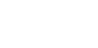 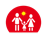 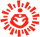 अपने स्थान पर रहते हुए आधुनिक संचार माध्यम
की सहायता से प्रशिक्षण लेने के नियम
ध्यान केन्द्रित करें
अपनी आवाज़ को संतुलित रखें
जितना सम्भव हो अधिक से अधिक प्रतिभागियों से बातचीत करें
प्रश्न-उत्तरों और चर्चा करने के लिए नियम बनाऐं
प्रतिभागी जब तक बोलना शुरू न करें वे अपना कैमरा बंद रखें।
सभी को पता है कि कहां लॉगिन करना है
विशेष/निश्चित लोगों को जुड़ने का संदेश दिया जाना
अच्छा इंटरनेट कनेक्शन
सत्र के लिए समय
पंजीकरण
7
[Speaker Notes: Make sure your internet connection is good enough. Video teleconferencing training is conducted via the Internet, only a well-connected network can make a video conferencing training become a reality.
Well equip your training room. Before you begin a training class, you need to well equip your room with video conferencing equipment. Your trainees are spread over a large area . What you require is a PC, a webcam and a microphone speaker, and then you can start to lecture on the Internet by utilizing a greatvideo teleconferencing software like ezTalks Meetings.
In another circumstance, you have both students in the training room and other different places, and you have to give a lecture to all of them. At this time, you need to prepare more video teleconferencing equipment for the room, like external cameras and loudspeakers, gooseneck microphones for students to have a brainstorm, etc.
#3 Be familiar with video conferencing software. As a trainer, you need to be very familiar with the video conferencing tool before the training course, so that you might not waste time on some operational problems and thus increase the productivity.

Although it is conducted on the Internet, you should still be well dressed like what you did on the site. Make yourself look like a professional trainer, so that trainees might be more willing to believe you. Of course, what you lecture is of vital importance for students, so made elaborate preparations for your training content and focused on the training, because you are exposed in the camera.

Videoconferencing students, especially if they are remote, tend to sit back in a passive mode, which is not helpful to their learning at all. As a teacher, remember to have interactions with students as many as possible. Ask questions via chat or audio, create a poll, offer related resources and create other means of interactions.

It is necessary for both the trainer and trainees to have a good environment. If some students speak something loud or there are some noises from them when you are lecturing or one student is answering the question, you could mute them through the video conferencing software.]